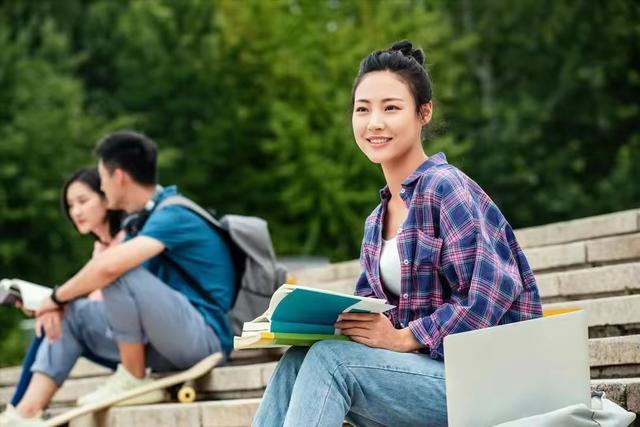 职教高考新实践基础篇·
英语
总主编     宋玉馨   何亚芸
主　编　全 玲       高素伟    何丽宗
2
情景交际
chapter
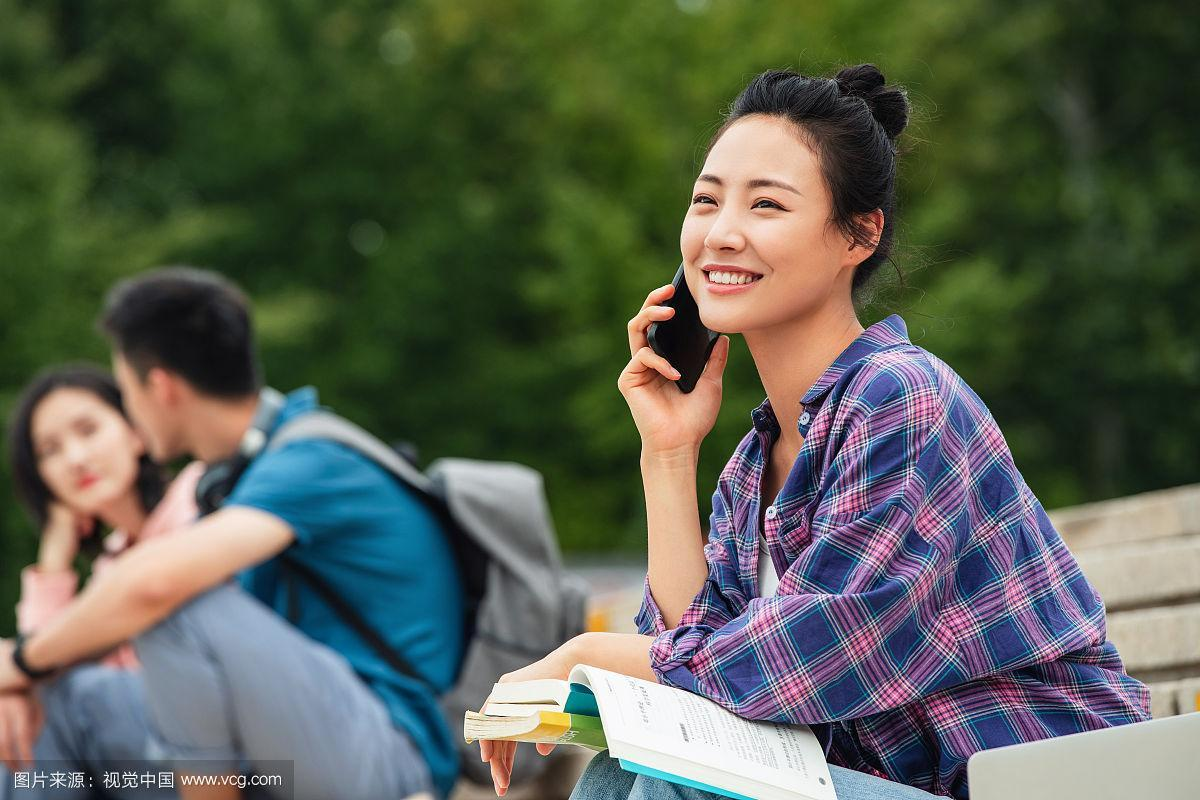 1
考情分析
2
知识导图
3
知识梳理
目录
4
真题链接
5
金榜通关
（一）考试解读
情景交际技能是英语语言技能综合运用能力的重要表现之一。根据《考试说明》要求，考生应掌握“情景交际功能项目”（见知识导图）中的基本交际用语，能对日常询问和要求做出恰当的反应，能就日常生活和相关职业话题进行简单交流。
情景交际能力的考查是让考生把“说”的内容用文字形式展现出来，要求考生在熟练掌握常见场景的基本交际用语的基础上，对常见主题场景可能发生的对话做出恰当反应，并根据场景需求及上下文的连贯性选择恰当的问句或答句来完成对话。补全对话（包括短句补全对话和短篇补全对话）是情景交际部分常见的考查形式。本部分考题共10题，其中短句补全对话以单项选择题的方式考查，每题1分，总计5分；短篇补全对话以七选五选择题的方式考查，每题1分，总计5分。
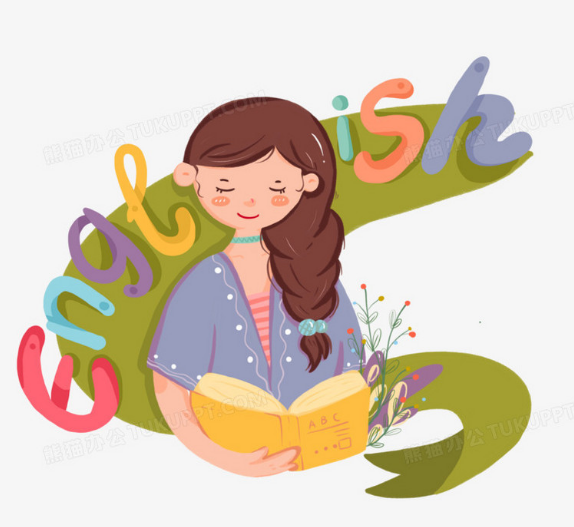 （二）考点展示
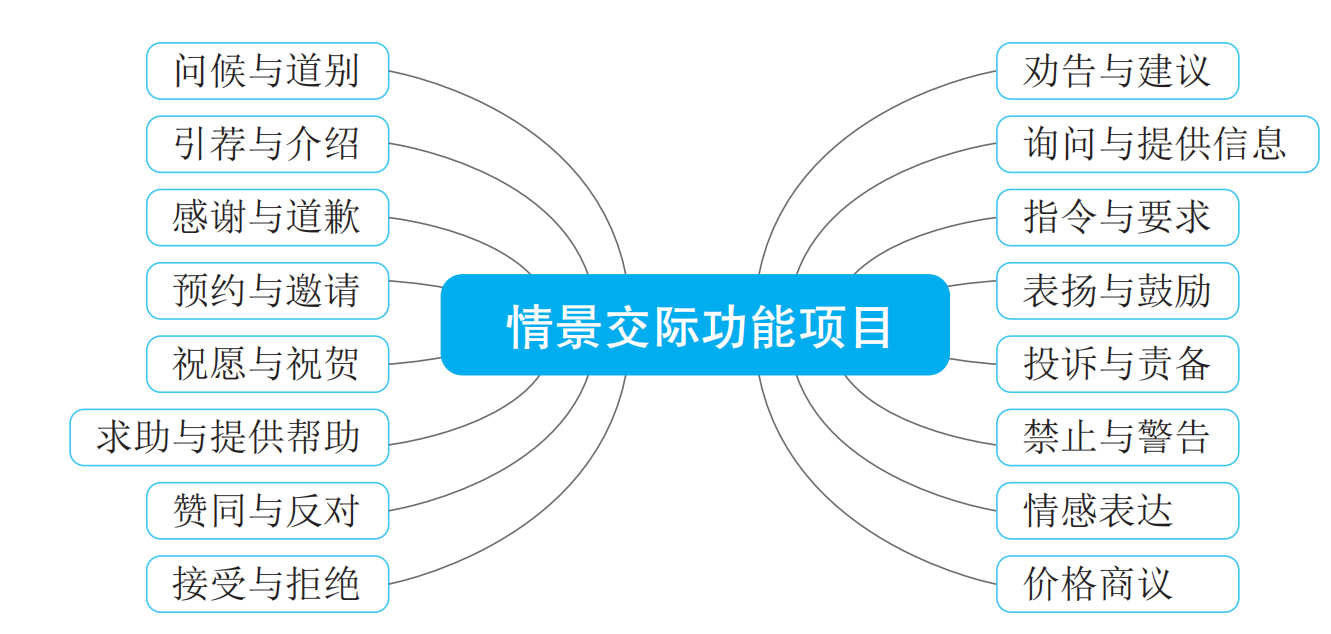 （一）备考策略
情景交际的题目主要以日常话题为主要考查内容，考查考生在具体的语境中实际运用英语交流和表达的能力。要自如应对题型需要关注以下几个方面：
备考重点一：熟记日常交际用语及句型结构
熟记基础的惯用句型及表达方式是使用恰当的语句进行对话的前提，考生应在平时的复习中熟练背诵与大纲涵盖的16个主题相关的基本交际用语及常考场景对话，这样才能在答题时迅速回忆起与对话内容有关的日常用语及习惯表达，从而提高做题效率。
备考重点二：学习品味对话的语境，注意中英文表达的差异
情景交际题通常具有句子简短、表达灵活、省略句多的特点。同样的话题常常会因为场合、身份、态度的不同而使用不同的表达方式，因此对上下文语境的把握尤为重要。平时训练中，考生应置身于场景之中，理解谈话人的思维方向及场景需要，关注上下文的意思连贯性；同时多归纳积累中英文表达的不同点，养成用英文思考的习惯。
备考重点三：注重活学活用，突破句型定式
交际对话考题会把一些关键的语句挖去，很大程度上是考查考生综合运用交际语言的能力，在复习及做题训练中，考生不能只是孤立地记忆约定俗成的句型，还应注意不同场景语言使用的灵活性及得体性，可采用书面及口头对话、角色扮演的方式进行训练，将语言知识与交际实践相结合，做到活学活用。
（二）基本交际用语
问候与道别（Greetings and Saying Goodbye）
问候与应答：
道别：
1. Goodbye! 再见！/ Bye! 拜拜！/ Farewell! 再会！
2. See you later! / See you soon! 待会儿见！
3. Take care! 保重！
4. Have a nice day! 祝你有愉快的一天！
5. Wishing you all the best. 祝你一切顺利。
6. I look forward to our next meeting. 期待下次见面。
引荐与介绍（Introducing Oneself and Others）
1. This is Mr. / Mrs. / Ms. ... 这是……先生 / 女士
2. May I introduce... to...? / Let me introduce... to.... 让我介绍……给……
3. I’d like you to meet... 我想让你认识一下……
4. Allow me to introduce... 请允许我介绍一下……
5. I want you to meet... 我想让你认识一下……
感谢与道歉（Expressing Thanks and Making Apologies）
感谢与应答：
道歉与应答：
预约与邀请（Making Appointments and Invitations）
预约：
邀请：
祝愿与祝贺（Expressing Wishes and Congratulations）
祝愿：
祝贺：
应答：
求助与提供帮助（Asking for and Offering Help）
求助与应答：
提供帮助：
劝告与建议（Giving Advice and Making Suggestions）
接受与拒绝（Accepting and Rejecting）
接受邀请：
接受帮助：
接受建议：
拒绝邀请：
拒绝帮助：
拒绝劝告：
赞同与反对（Expressing Agreement and Disagreement）
赞成/同意：
反对/不同意：
立场不确定：
询问与提供信息（Seeking and Offering Information）
询问：
应答与提供信息：
指令与要求（Giving Instructions and Making Requests）
表扬与鼓励（Praising and Encouraging）
投诉与责备（Complaining and Blaming）
禁止与警告（Prohibiting and Warning）
情感表达（Expressing Feelings and Emotions）
高兴：
惊奇：
焦虑及担心：
同情：
遗憾：
愤怒：
安慰：
价格商议（Bargaining）
（三）高频场景用语
谈论天气（Talking About the Weather）
购物（Shopping）
购物（Shopping）
就餐（Dinning Out）
打电话（Making Phone Calls）
打电话（Making Phone Calls）
看病（Seeing a Doctor）
看病（Seeing a Doctor）
问路（Asking the Way）
问路（Asking the Way）
询问时间及日期（Asking the Time and Date）
求职（Job Hunting）
（一）阅读下列简短对话，从 A、B、C、D 中选出最佳答案，将对话补全。
（2023年 云南省）
1. M: Would you like me to open the window?
    W: _____
    A. It doesn’t matter.		 B. I don’t know. 
    C. Never mind. 			 D. Yes, please.
D
解析：问句意为“你想让我把窗户打开吗？”，“Would you like…”是提出请求或建议的常用句式，其肯定回答通常为“Yes, please.”或“Yes, I’d like / love…”，故选D。
2. M: ______
    W: I’d like to have a cup of coffee.
    A. What you mean? 		B. How are you? 
    C. May I help you? 		D. Are you with me?
C
解析：答句意为“我想要杯咖啡。”，由此可以判断是点餐场景，问句应为服务员问话“May I help you?（我能帮你吗？）”，C项符合题意，故选C。
3. W: Thank you very much for coming to meet me, Mr. Smith.
    M: _____
    A. I hope so. 			B. Have a nice day. 
    C. I see. 				D. My pleasure.
D
解析：“Thank you very much for coming to meet me, Mr. Smith.（非常感谢您来见我，史密斯先生。）”，帮助别人后收到感谢，回答通常用“My pleasure.（这是我的荣幸。）”，故选D。
4. M: Excuse me. Could you tell me how to get to Garden Hotel?
    W: Garden Hotel? _____, I really don’t know.
    A. Forget it. 		B. I’m sorry. 
    C. Go ahead. 		D. All right.
B
解析：问句意为“打扰了，您能告诉我去花园酒店怎么走吗？”，从答句中“I really don’t know.”可看出答话人并不知道路线，因此“I’m sorry.”符合题意，故选B。
5. M: Hello! This is Tom speaking. May I speak to Jane, please?
    W: _____
    A. Hold on, please. 		B. You’re welcome. 
    C. Nice to meet you. 		D. She’s my sister.
A
解析：问句意为“你好，我是汤姆，我能找一下简吗？”，由此可看出是打电话场景，选项中“Hold on, please.（稍等，别挂断。）”符合题意，故选A。
（2022年 云南省）
1. M: Would you like to go to the park with us?
    W: _____ but I have to go shopping with Mom today.
    A. Sorry, I can’t go. 		B. You are right. 
    C. I’d love to. 			D. Yes, I do.
C
解析：问句意为“你要和我们一起去公园吗？”，答句中说“今天我不得不跟妈妈去购物。”表示被邀请的人去不了，根据礼貌原则，先表示接受，再给出拒绝的理由，因此“I’d love to.（我想去。）”符合要求，故选C。
2. M: Hi, Alice! _____
    W: Not bad, thanks.
A. Where were you?		 	B. How was your weekend?
C. Can I help you?			D. Did you see the film?
B
解析：根据回答“Not bad.（还行。）”可判断问句应该是在询问“……怎么样？”，“How was your weekend？（你周末过得怎么样？）”符合要求，故选B。
3. M: Do you know Lewis?
    W: _____
    M: He is very tall and he’s got quite short, brown hair.
    A. What does he look like? 		B. Where is he from?
    C. How old is he? 			D. How is he now?
A
解析：根据答句“He is very tall and he’s got quite short, brown hair.（他很高，而且留着棕色的短发。）”可推断问句是在询问长相，“What does he look like?（他长什么样？）”符合要求，故选A。
4. M: I’ve looked for my dog everywhere but I still can’t find it.
    W: _____
    A. You are welcome.		 B. Good idea. 
    C. I don’t think so. 		 D. I’m sorry to hear that.
D
解析：根据第一句“我到处找我的狗，但是一直没找到。”可以推断出答句应为“I’m sorry to hear that。（很抱歉听到这个消息。）”，故选D。
5. M: Hello, _____
    W: Sorry. There is no one named Tracy. You must have the wrong number.
    A. Who is that? 				B. What’s the matter, Tracy?
    C. Is that Tracy speaking? 		D. What’s your name?
C
解析：根据答句“You must have the wrong number.（你一定是拨错号码了。）”可推断出是打电话的场景。根据电话用语的要求，“Is that Tracy speaking？（是特蕾西吗？）”符合要求，故选C。
（2021年 云南省）
1. M: How about seeing a movie tonight?
    W: Sure. _____
    M: Can we meet at eight?
    A. Who else? 			B. Where? 	
    C. What time? 			D. How?
C
解析：根据回答“Can we meet at eight?（我们八点碰头好吗？）”可推断问句应与时间相关，“What time?（什么时间？）”符合要求，故选C。
2. W: I am taking my English test next week.
    M: _____
    A. Good luck. 			B. Great idea. 
    C. Congratulations. 		D. Take care.
A
解析：第一句话意为“我下周有英语测试。”，回答应为“Good luck!（祝好运！）”表示祝愿，故选A。
3. M: _____ Could you tell me how to go to the station?
    W: Go straight down this street, and turn left when you see a traffic light.
    A. I’m sorry. 		B. Excuse me. 
    C. Never mind. 		D. Come on.
B
解析：根据空格后一句“Could you tell me how to go to the station?（您能告诉我去车站怎么走吗？）”可推断出是问路的场景，“Excuse me.（打扰了。）”符合题意，故选B。
4. W: Please give my best wishes to your grandparents.
    M: _____Thank you.
    A. You are welcome. 		B. I will. 
    C. I think so. 			D. I hope not.
B
解析：第一句话意为“请将我的美好祝愿带给你的祖父母。”，“I will.（我会的。）”符合题意，故选B。
5. W: Tom, I’m hungry.
    M: _____ How about going to McDonald’s?
    A. I hope so. 			B. Me too. 
    C. Not at all. 			D. No, thanks.
B
解析：第一句话意为“汤姆，我饿了。”，回答提议“How about going to McDonald’s?（去吃麦当劳怎么样？）”可推断出答话者也饿了，“Me too.（我也是。）”符合题意，故选B。
（二）根据对话内容，从对话后的 A–G 七个选项中选出五个最佳选项。（2023年 云南省）
A: Ah, what a nice day! What about doing sports outdoors?
B: Good idea. 61______ 
A: Yes, breathing the fresh air is good for our health. 62_____ 
B: I like playing basketball. How about you?
A: I like dancing, swimming and jogging.
D
解析
B
解析
A. Twice a week.
B. What sports do you often do?
C. What’s your plan?
D. The air is so fresh.
E. Which one do you like best?
F. You have to do some warm-ups.
G. The most important reason is it can relax my mind.
B: You have so many hobbies. 63______ 
A: I think there is nothing better than swimming.
B: Why?
A: There are many reasons. 64_______ 
B: How often do you usually go swimming?
A: 65_________
E
解析
G
解析
A
解析
A. Twice a week.
B. What sports do you often do?
C. What’s your plan?
D. The air is so fresh.
E. Which one do you like best?
F. You have to do some warm-ups.
G. The most important reason is it can relax my mind.
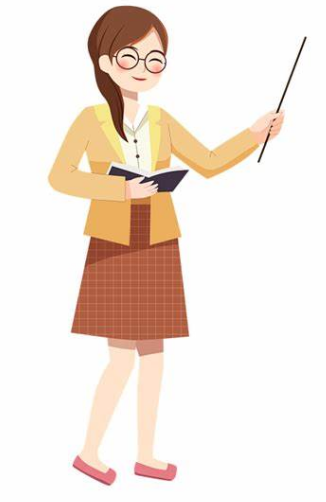 61. 解析：前一句提到“今天天气很好，去户外运动一下如何？”，根据后面一句“Yes, breathing the fresh air is good for our health.（是的，呼吸新鲜空气有利于我们的健康。）”可以推断出B说的话中应该包含有“新鲜空气”的内容，因此D选项“The air is so fresh.（空气太清新了。）”符合要求，故选D。
Back
62. 解析：根据后一句“I like playing basketball. How about you?（我喜欢打篮球。你呢？）”可以判断出A是在询问B喜欢什么运动，因此B选项“What sports do you often do?（你经常做些什么运动？）”符合要求，故选B。
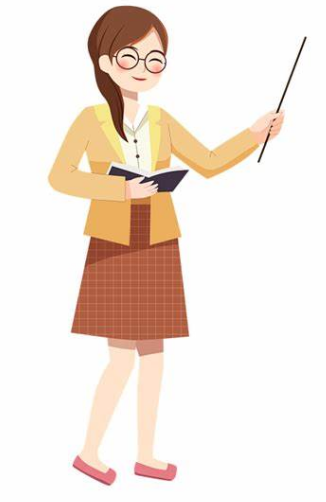 Back
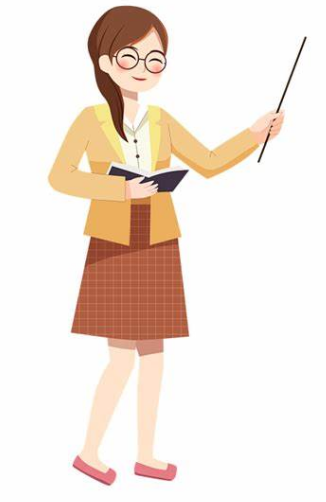 63. 解析：根据前一句“You have so many hobbies.（你有那么多爱好。）”以及后面A的回答“I think there is nothing better than swimming.（我觉得没有什么比游泳更好的运动了。）”可以判断出B的对话内容应该是在问“Which one do you like best?（你最喜欢哪一项？）”，故选E。
Back
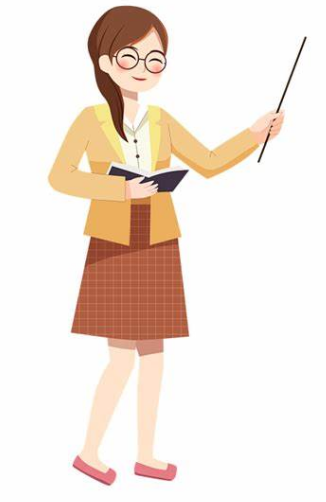 64. 解析：根据提问的“Why”和回答的“There are many reasons.”可以推断出A接着要说的应该是进一步解释原因，因此G选项“The most important reason is it can relax my mind.（其中最重要的原因就是它能让我的内心得到放松。）”符合要求，故选G。
Back
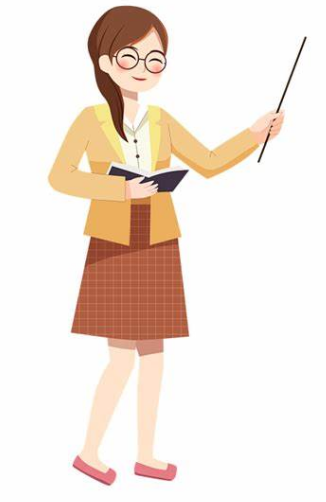 65. 解析：根据B的问题“How often do you usually go swimming?（你通常多久去游一次泳？）”可知是用“How often”对频率进行提问，因此A选项“Twice a week.（每周两次。）”符合要求，故选A。
Back
（2022年 云南省）
A: Good morning. Green Lake Company. 
B: Good morning. 61_____ 
A: I beg your pardon? 
B: Miss Lucy Li. 
A: OK. 62_____ 
     (Several minutes later...)
     Hello, I’m afraid Lucy is out. 63____
C
解析
G
解析
A
解析
A. Can I take a message? 
B. I am sorry, but I don’t know the name. You must have the wrong number.
C. Could I speak to Miss Lucy Li, please?
D. May I have your name, please?
E. I’ll tell Lucy when she comes back. 
F. What number are you trying to dial?
G. Hold on the line, please.
B: Sure. Could you ask her to call me at eight tonight?
A: Yes. 64_____ 
B: This is Jane. J-A-N-E.
A: OK, Jane. Does she have your phone number?
B: Yes. 
A: OK. 65______
B: Thanks. Bye.
A: Bye.
D
解析
E
解析
A. Can I take a message? 
B. I am sorry, but I don’t know the name. You must have the wrong number.
C. Could I speak to Miss Lucy Li, please?
D. May I have your name, please?
E. I’ll tell Lucy when she comes back. 
F. What number are you trying to dial?
G. Hold on the line, please.
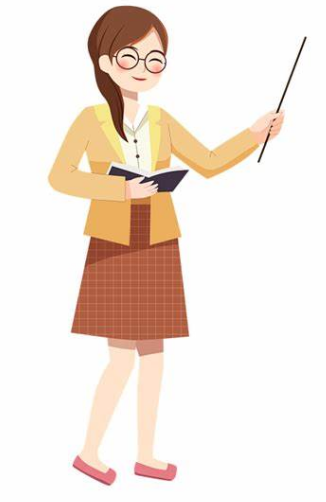 61. 解析：从整体大意看，第一句为接听电话的人，第二句通常要表明需要找谁；再根据后文A的问题“I beg your pardon?（请您再重复一遍好吗？）”以及B的回答“Miss Lucy Li.”可以推断B说的话中应包含有Miss Lucy Li的内容，因此C选项“Could I speak to Miss Lucy Li, please?”符合要求，故选C。
Back
62. 解析：根据前文提到的B想要找Miss Lucy Li的内容以及后文A的回答“(Several minutes later...) Hello, I’m afraid Lucy is out.（几分钟过后）（您好，Lucy不在，她可能出去了。）”可判断出当时A要去找Miss Lucy Li，因此“Hold on the line, please.（请稍等，别挂断。）”正符合此时的场景，故选G。
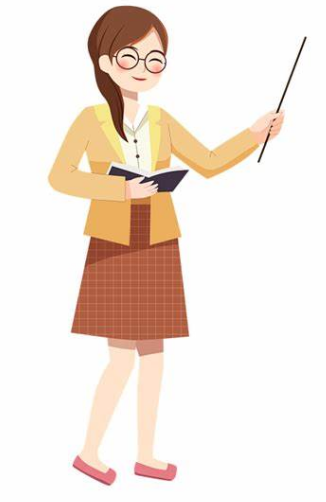 Back
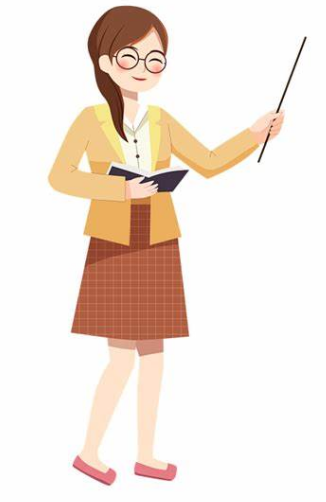 63. 解析：由前文可知Miss Lucy Li不在，根据后文B的回答“Sure. Could you ask her to call me at eight tonight?（当然可以！能麻烦您让她今晚8点给我回个电话吗？）”可以判断出A是在询问是否需要留言，“Can I take a message?（能帮您留个口信吗？）”符合要求，故选A。
Back
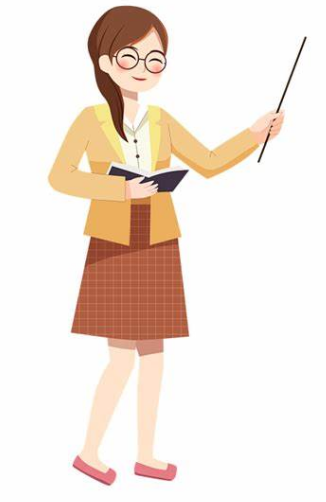 64. 解析：根据后面B的回答“This is Jane. J-A-N-E.”可以推断出A应该是在询问对方的名字，因此D选项“May I have your name, please?（能告诉我您的姓名吗？）”符合要求，故选D。
Back
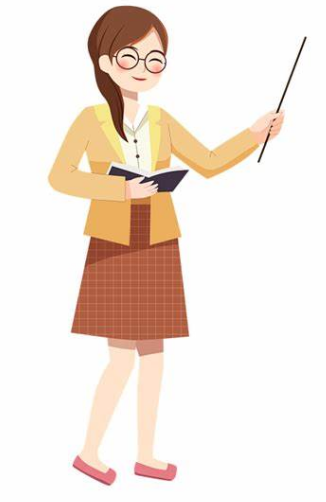 65. 解析：排除前面已经选过的答案后，剩余的选项中B选项“I am sorry, but I don’t know the name. You must have the wrong number.（对不起，我不认识这个人，恐怕你打错电话了。）”和F选项“What number are you trying to dial?（您要拨打的电话号码是什么？）”通常都为通话的开头部分，只有E选项“I’ll tell Lucy when she comes back.（等Lucy回来时，我会告诉她的。）”符合要求，故选E。
Back
（2021年 云南省）
Lily: What do you plan to do in the future? 
Lucy: 61_____ 
Lily: Really? 62_____ 
Lucy: Because it’s interesting and useful. 
Lily: 63_____ 
Lucy: No, I don’t think so. It’s a hard job and there are a lot of things to learn.
C
解析
F
解析
G
解析
A. I know that from the stories on TV and in the books. 
B. I’m quite sure.
C. I want to be a teacher.
D. Do you think it is a good job? 
E. My mother works in the college. 
F. Why do you want to be a teacher?
G. Do you think it is easy to educate children?
Lily: How do you know that?
Lucy: 64           And she works very hard. 
Lily: Are you sure you can be a good teacher?
Lucy: Yes, 65             I’ll go to college and do my best to get all kinds of 
           knowledge.
Lily: You are great. Keep trying! Where there is a will, there is a way. 
Lucy: Thank you very much!
解析
E
B
解析
A. I know that from the stories on TV and in the books. 
B. I’m quite sure.
C. I want to be a teacher.
D. Do you think it is a good job? 
E. My mother works in the college. 
F. Why do you want to be a teacher?
G. Do you think it is easy to educate children?
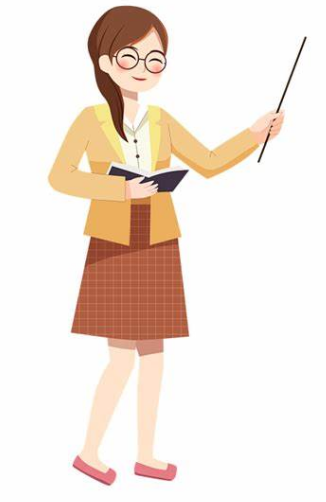 61. 解析：根据第一句“What do you plan to do in the future?（你打算将来做什么？）”可推测接下来的回答应该是关于未来想要做的事情，C选项“I want to be a teacher.（我想成为一名教师。）”正符合上面的提问，且答案中的“want to”也正好呼应问句中的“plan to”，故选C。
Back
62. 解析：根据后面一句“Because it’s interesting and useful.（因为它有趣又有用。）”可以判断Lily的问题应该是“Why do you want to be a teacher?（你为什么想做老师？）”，故选F。
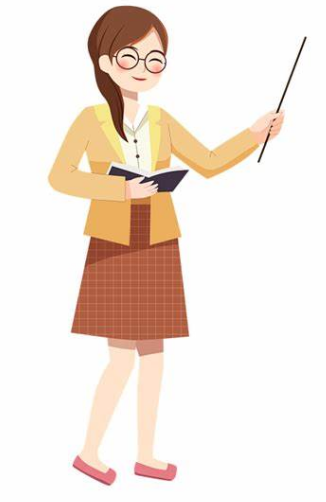 Back
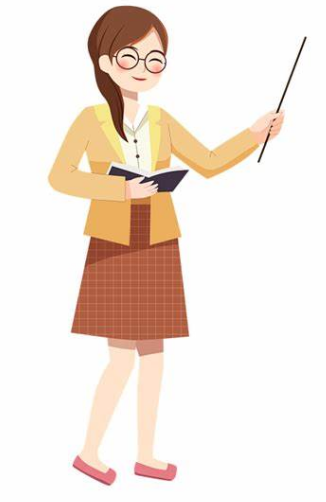 63. 解析：根据后文Lucy的回答“No, I don’t think so.（不，我不这样想。）”可以判断出前面的提问应该是“Do you think...”，选项D“Do you think it is a good job?（你觉得这是个好工作吗？）”和选项G“Do you think it is easy to educate children?（你认为教孩子容易吗？）”都含有这样的提问，但根据后一句“It’s a hard job and there are a lot of things to learn.（这是个辛苦的工作，也有很多要学习的东西。）”可推断，“hard”与问句中的“easy”相呼应，故选G。
Back
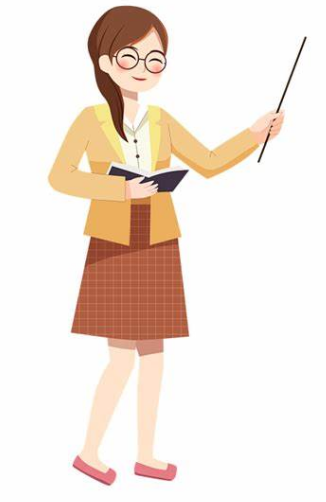 64. 解析：根据前面的问题“How do you know that?（你是怎么知道的？）”，以及后面的回答“And she works very hard.（她工作很努力。）”，可以推断出此处的“she”就是E选项中的“My mother”，故选E。
Back
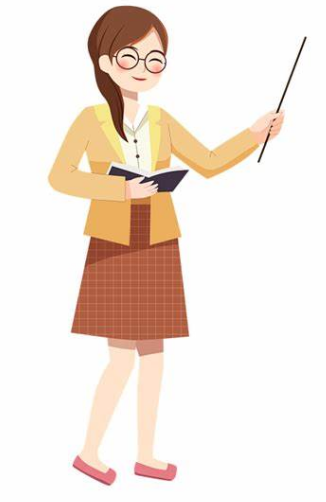 65. 解析：根据前一句问话“Are you sure you can be a good teacher?（你确定你会是个好老师吗？）”可以推断出此处回答只能是“I’m quite sure.（我非常确定。）”，故选B。
Back
（2020年 云南省）
Secretary: Good morning. Can I help you?
Customer: Good morning. 61_____ 
Secretary: Have you got an appointment with him?
Customer: Yes. 
Secretary: 62_____ 
Customer: It’s Joe Lee.
Secretary: 63_____
C
解析
D
解析
A
解析
A. How do you spell it?
B. What’s your number, please?
C. I’d like to see your general manager.
D. May I have your name, please?
E. I work for DWM Technologies. 
F. I’m free this afternoon.
G. I will call our general manager and tell him you are here.
Customer: My first name is Joe, J-O-E, and my last name is Lee, L-E-E.
Secretary: Thank you. And what company are you with?
Customer: 64______
Secretary: OK, Miss Lee from DWM Technologies, please have a seat. 65_____ 
Customer: Thanks a lot.
E
解析
G
解析
A. How do you spell it?
B. What’s your number, please?
C. I’d like to see your general manager.
D. May I have your name, please?
E. I work for DWM Technologies. 
F. I’m free this afternoon.
G. I will call our general manager and tell him you are here.
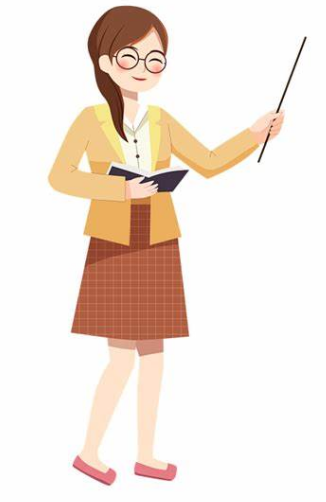 61. 解析：根据后面一句的问题“Have you got an appointment with him?（您和他有预约吗？）”可以推断出Customer应该是想要约见某人，因此C选项“I’d like to see your general manager.（我想见你们总经理）”符合要求，故选C。
Back
62. 解析：根据后一句的回答“It’s Joe Lee.”可以推断出前面Secretary的问题应该与询问对方的姓名有关，因此D选项“May I have your name, please?（您叫什么名字？）”符合要求，故选D。
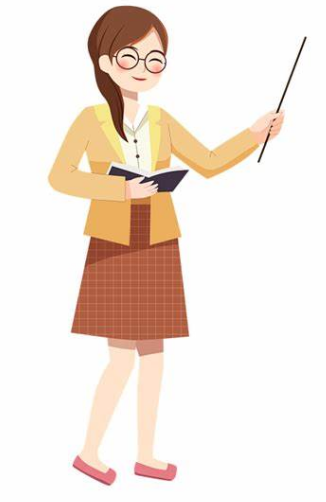 Back
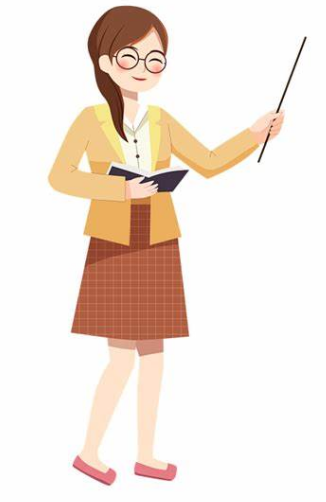 63. 解析：根据后一句中名字的拼写可知此处应该是在询问customer名字怎么拼写，因此A选项“How do you spell it?（怎么拼写？）”符合题意，故选A。
Back
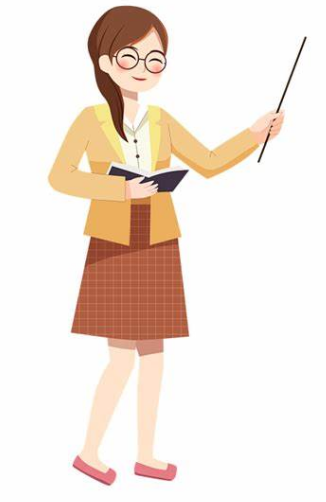 64. 解析：根据前一句的问题“And what company are you with?（请问您就职的公司是？）”可以推断出Customer的回答应该是与工作的公司名有关，因此E选项“I work for DWM Technologies.（我在DWM科技公司工作。）”符合要求，故选E。
Back
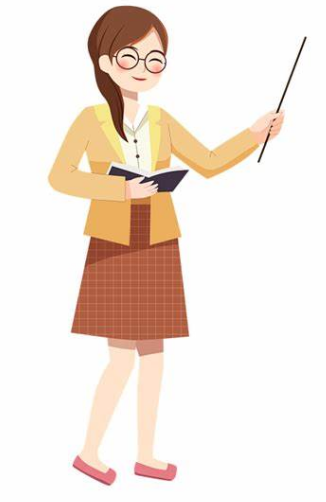 65. 解析：根据前面Secretary说“please have a seat（请您稍坐一会）”，以及后文Customer说的是“Thanks a lot（非常感谢）”，可以推断出secretary应该是要打电话告知他们的总经理，选项G“I will call our general manager and tell him you are here（我会给总经理打个电话，告诉他您到了）”符合题意，故选G。
Back
（2019年 云南省）
Assistant: Hello! KFC Fast-Food Restaurant. 61______ 
Customer: Yes, please. I’d like to order some food.
Assistant: 62_____ 
Customer: Two hamburgers with French fries, fried chicken, two ice creams, 
                  please!
Assistant: Anything to drink?
Customer: Um... 63______
E
解析
A
解析
D
解析
A. What would you like?
B. What’s your name?
C. Here you are.
D. Two large Cokes, too.
E. Can I help you?
F. Thanks a lot, bye!
G. No. 128 Beijing Road.
Assistant: Would you please tell me your address?
Customer: 64______ Mary, and telephone number is 6558316.
Assistant: OK. We’ll be there in 20 minutes.
Customer: 65_____ 
Assistant: Goodbye!
G
解析
F
解析
A. What would you like?
B. What’s your name?
C. Here you are.
D. Two large Cokes, too.
E. Can I help you?
F. Thanks a lot, bye!
G. No. 128 Beijing Road.
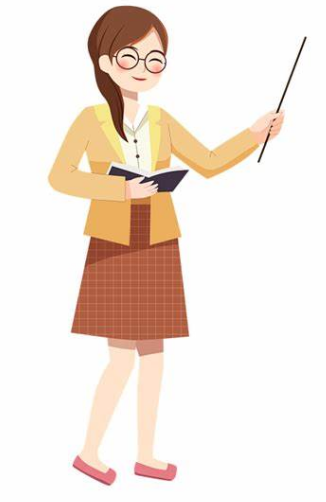 61. 解析：根据前文“Hello! KFC Fast-Food Restaurant.”得知，这是肯德基快餐店店员（Assistant）在接电话，再根据后文Customer（顾客）的回答“Yes, please. I’d like to order some food.（是的，我想点餐）”可以推断出该店员的服务用语应是“Can I help you?（我能为您做些什么吗？）”，故选E。
Back
62. 解析：由下面一句提到的食物名称可知前一句应该是店员询问顾客想要点些什么，因此选项A“What would you like?（你想要点些什么？）”符合题意，故选A。
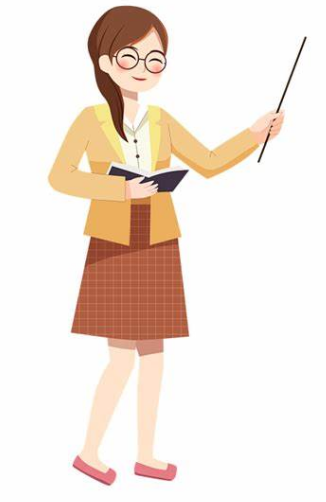 Back
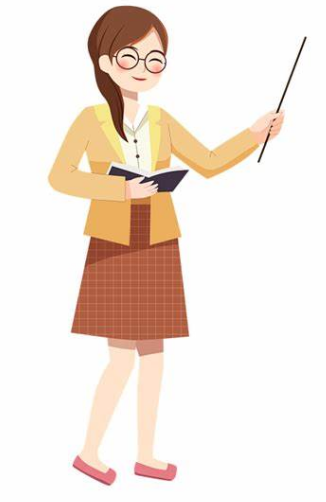 63. 解析：根据上一句店员询问“Anything to drink?（您想喝点什么吗？）”可以推断出此处回答的应该是喝的东西，因此选项D“Two large Cokes, too.（再来两大杯可乐）”符合要求，故选D。
Back
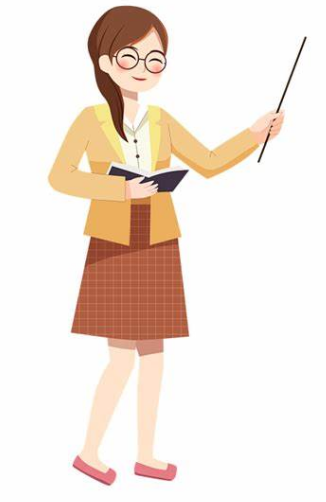 64. 解析：根据前一句店员的提问“Would you please tell me your address?（能告诉我您的地址吗？）”可以推断出顾客需要告知其地址，因此选项G“No. 128 Beijing Road.（北京路128号。）”正是地址，故选G。
Back
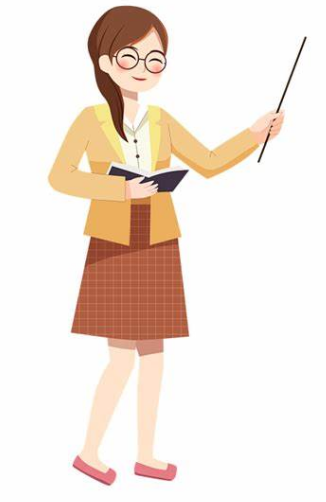 65. 解析：根据前一句店员说“We’ll be there in 20 minutes.（我们将在20分钟内送达。）”以及后面的“Goodbye!”得知，顾客应该是说表示感谢的话，因此选项F“Thanks a lot, bye!（非常感谢，再见！）”正好符合题意，故选F。
Back
（一）阅读下列简短对话，从 A、B、C、D 四个选项中选出最佳答案，将对话补全。
1. —I think all of the shops are closed, it’s too late now.
    — _____
      A. I’m sorry. 			B. Not at all. 
      C. I don’t think so. 		D. Forget it.
C
解析：“I think all of the shops are closed, it’s too late now”意为“现在太晚了，所有的商店都关门了”。选项C “I don’t think so.（我不这样认为）”表示不赞成，符合题意，故选C。
2. —You’d better be here sooner next time.
    —_____
    A. That’s all right. 		B. Of course. 
    C. It doesn’t matter. 		D. OK. I will.
D
解析：“You’d better be here sooner next time”意为“你最好下次早一点”。回答应作出积极的回应，选项D“OK, I will.”表示赞同，符合题意，故选D。
3. —I have got a bad cough.
    —_____ You’d better see a doctor.
    A. It doesn’t matter. 			B. Never mind. 
    C. It’s OK. 				D. I’m sorry to hear that.
D
解析：“I have got a bad cough”意为“我咳嗽很厉害”。回答应作出表示安慰或同情的回应，选项D“I’m sorry to hear that.（很遗憾听到这个消息。）”符合题意，故选D。
4. —I’d like to thank you for your help during my stay.
    —_____
    A. You are kind. 			B. It’s my pleasure. 
    C. I don’t think so. 			D. With pleasure.
B
解析：“I’d like to thank you for your help during my stay”意为“在我逗留期间，谢谢你对我的帮助”。回答应对感谢作出回应，选项B“It’s my pleasure.（这是我的荣幸。）”通常用作行动后回应感谢的表达，而选项D“With pleasure.”表示乐意效劳，通常用在行动前，故选B。
5. —Let’s go to a movie after school, OK?
    —_____
    A. Why not? 			B. No way. 
    C. Not at all. 			D. Never mind.
A
解析：“Let’s go to a movie after school, OK?”意为“我们放学后去看电影，好吗？”。对邀请做出回应，选项A“Why not?（好的，有何不可？）”符合题意，故选A。
6. —Would you like to come with us, Mr. White?
    —_____
    A. Oh, no. I won’t. 			B. That’s too much trouble.
    C. I’d rather stay at home. 		D. I’m sorry, I have other plans.
D
解析：“Would you like to come with us, Mr. White?”意为“怀特先生，你愿意和我们一起去吗？”，是表示邀请的句子，对邀请表示拒绝时应用礼貌委婉的表达。选项D“I’m sorry, I have other plans.（抱歉，我有其他计划。）”符合题意，故选D。
7. —My family will go to Thailand next week.
    —_____
    A. No problem. 				B. It’s my pleasure. 
    C. How wonderful! 			D. It’s a good thing.
C
解析：“My family will go to Thailand next week”意为“下周我们一家要去泰国”。回答应表示赞赏或祝愿，选项C“How wonderful!（多好呀！）”符合题意，故选C。
8. —The cake is so delicious. Can I have another piece?
    —_____
    A. You can. 				B. Yes, it’s very good.
    C. Just do it by yourself. 		D. It’s up to you.
C
解析：“The cake is so delicious. Can I have another piece?”意为“蛋糕真好吃，我还可以吃一块吗？”。根据题意应同意对方的请求。选项C“Just do it by yourself.（请自便。）”符合题意，故选C。
9. — I have just passed my exam.
    —_____
    A. Cheer up! 			B. Well done. 
    C. That’s all right! 		D. What a pity!
B
解析：“I have just passed my exam”意为“我刚通过了考试”。回答应表示赞扬，选项B“Well done.（做得不错。）”符合题意，故选B。
10. —Could I ask you one more question?
      —_____
      A. Sure, go ahead. 			B. Sure, why not? 
      C. Yes, help yourself. 		D. Yes, don’t worry.
A
解析：“Could I ask you one more question?”意为“我能再问您一个问题吗？”，对请求做出的回应通常有同意和拒绝两种，选项A“Sure, go ahead.（当然可以，请问吧。）”符合题意，故选A。
11. —May I serve your dishes, sir?
      —_____
      A. Hurry up. 			B. Yes, please. 
      C. It depends. 			D. That’s great.
B
解析：“May I serve your dishes, sir?”意为“先生，可以上菜了吗？”，由此可知是发生在就餐场景的对话，选项B“Yes, please.（可以。）”符合题意，故选B。
12. —Do remember to take medicine for three days, and you will be 
           better soon.
      —_____
      A. I don’t understand. 		B. Forget it.
      C. I’m not sure about that. 		D. I got it.
D
解析：“Do remember to take medicine for three days, and you will be better soon”意为“一定要记得吃三天药，你很快就会好起来的”。此处应对要求做出肯定的回应，选项D“I got it.（我知道了。）”符合题意，故选D。
13. —Hello, is that Mr. Lee?
      —_____
      A. Who are you?		 	B. Sorry, I’m not.
      C. Sorry, I don’t know you. 		D. Please hold on for a second.
D
解析：“Hello, is that Mr. Lee?”为电话用语，意为“您好，您是李先生吗？”。接电话的人应对此做出回应，选项D“Please hold on for a second.（请稍等片刻。）”符合题意，故选D。
14. —Do you want me to get you a seat?
      —_____
      A. I’m sorry to hear that.       B. No, I can do it by myself.
      C. No, I don’t need.               D. Thanks, it’s so nice of you.
D
解析：“Do you want me to get you a seat?”意为“需要给您留座吗？”，对他人提供的帮助应做出礼貌的感谢，选项D“Thanks, it’s so nice of you.（谢谢，你真好。）”符合题意，故选D。
15. —Good morning. What can I do for you?
      —Hi, _____
      A. I just want to buy a toy for my son. 
      B. How nice to see you again.
      C. I’m fine, don’t worry.		
      D. I’m glad to see you here.
A
解析：“Good morning. What can I do for you?”意为“早上好，有什么可以帮您？”。可看出这是服务场景的对话，选项A“I just want to buy a toy for my son.（我只是想给我儿子买个玩具。）”符合题意，故选A。
（二）根据对话内容，从对话后的 A–G 七个选项中选出五个最佳选项。
（1）
A: Hi, Bob！Long time no see!
B: Yes, 1______ 
A: How is everything going with you?
B: 2        I had a bad cold and stayed at home for a week.
A: Sorry to hear that. Are you better now?
B: A hundred percent well.
A: 3            Would you like to join in?
B: 4            I need some fresh air.
A: Great. Let’s get together on Sunday morning.
B: 5_______
D
解析
C
A. I want to go hiking this weekend.
B. What’s the matter?
C. Thanks for your concern.
D. It’s been a while.
E. Why not?
F. See you then.
G. That’s fine.
解析
A
解析
E
解析
F
解析
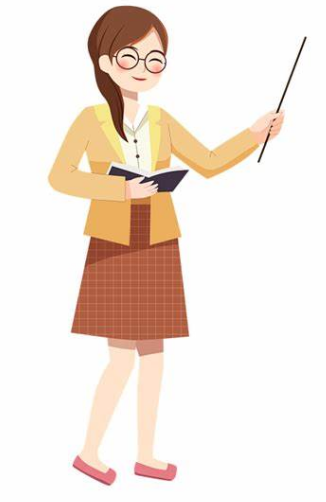 1. 解析：根据前一句打招呼“Hi, Bob! Long time no see!（你好，鲍勃，好久不见!）”可知此处应对打招呼做出回应，选项D“It’s been a while.（好久不见。）”符合题意，故选D。
Back
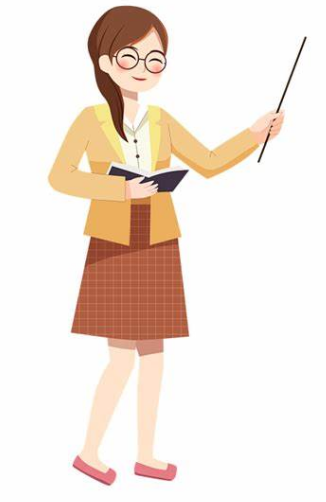 2. 解析：根据前一句“How is everything going with you?（最近怎么样？）”和后一句“I had a bad cold and stayed at home for a week.（我得了重感冒，在家待了一周。）”可知对方是在表示关心，选项C“Thanks for your concern.（谢谢你的关心。）”礼貌地表达了感谢，符合题意，故选C。
Back
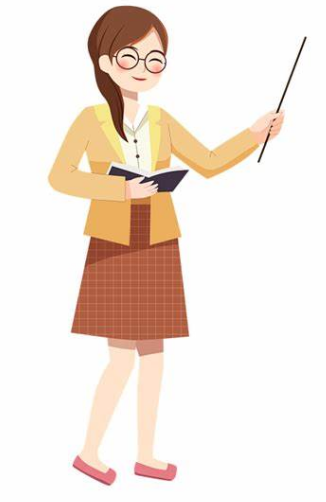 3. 解析：根据后一句提出的邀请“Would you like to join in?（你想加入吗？）”，可推断前面提到的应该是要参加的活动，选项A“I want to go hiking this weekend.（这个周末我要去徒步。）”符合题意，故选A。
Back
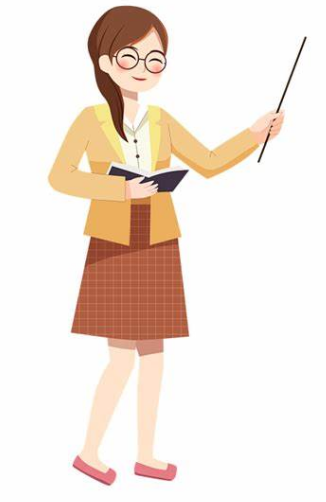 4. 解析：根据前一句“Would you like to join in?（你想加入吗？）”，此处应对邀请做出回应，从后一句“I need some fresh air.（我需要呼吸新鲜空气。）”可推断此处是答应对方的邀请，选项E“Why not?（有何不可？）”符合题意，故选E 。
Back
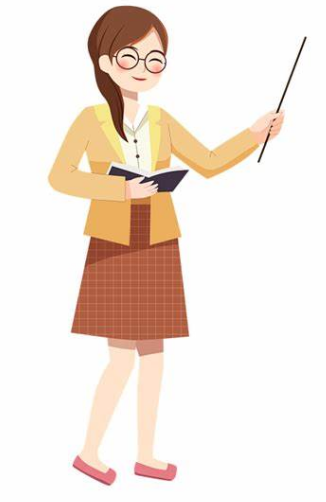 5. 解析：根据前一句“Let’s get together on Sunday morning.（周日早上我们一起去吧。）”可知此处应对前文的约定做出回应，选项F“See you then.（到时候见。）”符合题意，故选F。
Back
（2）
A: Hello! Madam, 1_____ 
B: My daughter is going to have her 10th birthday. 2____ 
A: What kinds of gift are you interested in? 
B: Well, I have no idea. 3_____ 
A: How about a Barbie doll?
B: 4_______
A
解析
D
解析
C
解析
B
解析
A. How can I help you?
B. No, she has got plenty.
C. Do you have any recommendations (推荐)?
D. I’d like to get her a gift.
E. Let me help you.
F. Thank you for your advice.
G. I will take it.
A: Well, would she enjoy reading books? How about this digital book?
B: She loves reading. She must be interested in that.
A: The digital book is convenient to read online and it costs 39.9 dollars.
B: OK. 5______
G
解析
A. How can I help you?
B. No, she has got plenty.
C. Do you have any recommendations (推荐)?
D. I’d like to get her a gift.
E. Let me help you.
F. Thank you for your advice.
G. I will take it.
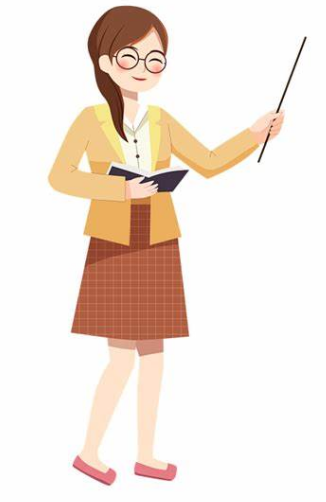 1. 解析：根据后两句可推断出此对话为购物场景，选项A“How can I help you?（您想买点什么？）”通常为服务员接待的开头语，符合题意，故选A。
Back
2. 解析：根据后一句“What kinds of gift are you interested in?（你对哪种礼物感兴趣呢？）”可推断此句应与买礼物有关，选项D“I’d like to get her a gift.（我想给她买一个礼物。）”符合题意，故选D。
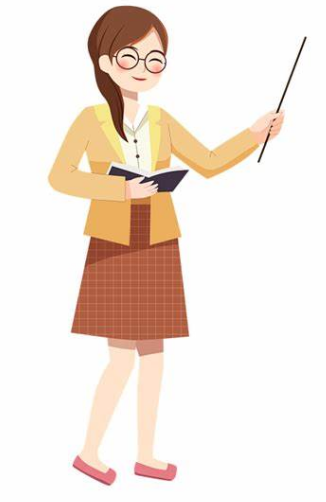 Back
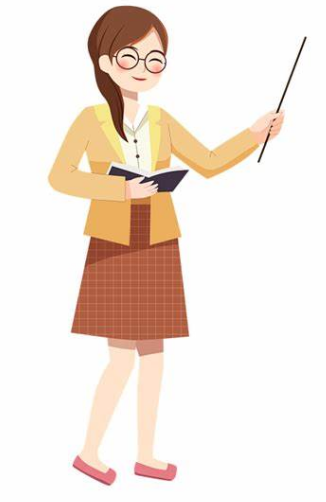 3. 解析：根据前一句“I have no idea.（我不知道）”可推断此处是请求店员推荐礼物，且后面店员提到“How about a Barbie doll?（芭比娃娃怎么样？）”，因此选项C“Do you have any recommendations?（你有什么推荐的吗？）”符合题意，故选C。
Back
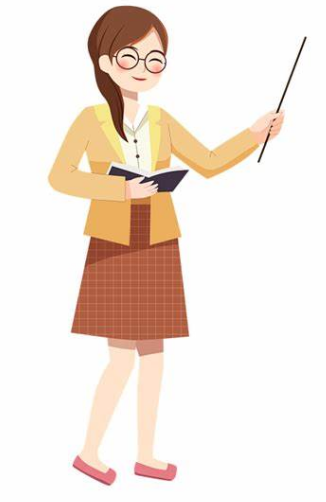 4. 解析：根据后一句“Well, would she enjoy reading books? How about this digital book?（她喜欢看书吗？电子书怎么样？）”，可知母亲没有接受芭比娃娃的推荐，因此选项B“No, she has got plenty.（不，她已经有很多芭比娃娃了。）”符合题意，故选B。
Back
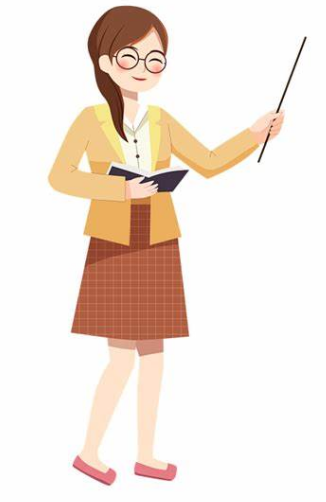 5. 解析：根据母亲的回答“OK”可推断她接受了店员推荐的电子书，因此选项G“I will take it.（我买了。）”符合题意，故选G。
Back
（3）
A: Hello, Ben.
B: Hello, Li Hua. 1_____ 
A: Yeah, 2_______ 
B: Congratulations! I know little about it. Do you often have this activity?
A: 3             We have it for our Dragon Boat Festival.
C
解析
G
解析
B
解析
A. How do you celebrate it?
B. No, only once a year.
C. You look excited today.
D. Do Chinese often celebrate it?
E. I like the Dragon Boat Festival.
F. Let’s go to my home to celebrate the festival with my family.
G. Our team got the first place in the dragon-boat race.
B: Is it a Chinese traditional festival? 
A: Yes, it is.
B: 4_______ 
A: We have dragon boat racing and eating zongzi.
B: Sounds interesting! 
A: Join us? 5_______
B: Thank you! That would be fine.
A
解析
F
解析
A. How do you celebrate it?
B. No, only once a year.
C. You look excited today.
D. Do Chinese often celebrate it?
E. I like the Dragon Boat Festival.
F. Let’s go to my home to celebrate the festival with my family.
G. Our team got the first place in the dragon-boat race.
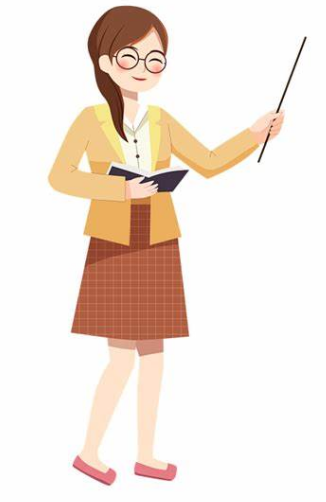 1. 解析：根据后面的“Congratulations!（祝贺！）”可知，估计是发生了让人高兴的事情，选项C“You look excited today.（你今天看起来很兴奋。）”符合题意，故选C。
Back
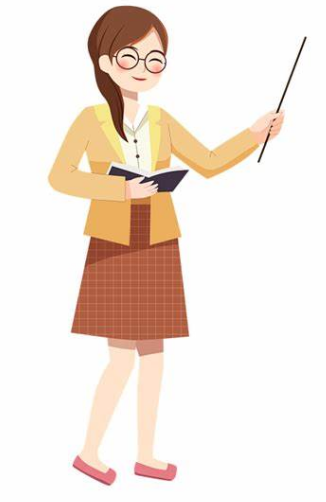 2. 解析：根据前一句“Yeah（是的）”及后一句“Congratulations!（祝贺！）”可知，李华讲述了具体让他兴奋的事情，选项G“Our team got the first place in the dragon-boat race.（我们队在龙舟比赛中得了第一名。）”符合题意，故选G。
Back
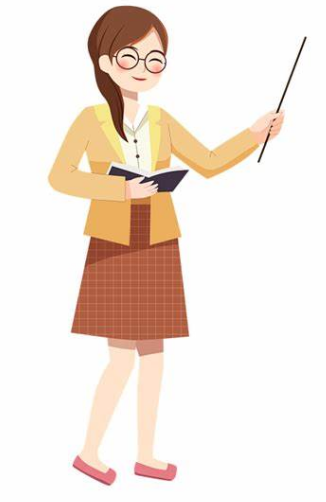 3. 解析：根据前一句“Do you often have this activity?（你们经常举办龙舟比赛活动吗？）”可推断此处应是回答龙舟比赛活动发生的频率，选项B“No, only once a year.（不，一年就一次。）”符合题意，故选B。
Back
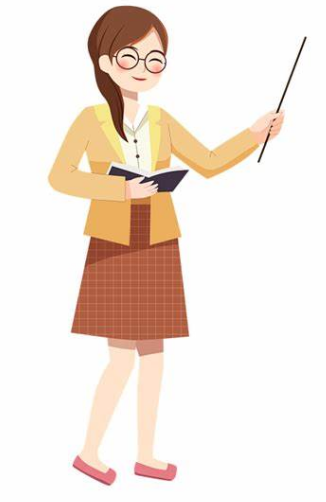 4. 解析：根据后一句回答“We have dragon boat racing and eating zongzi.（我们举办龙舟比赛、吃粽子。）”描述的端午节的相关活动，可推断前面应是对如何庆祝端午节的提问。选项A“How do you celebrate it?（你们如何庆祝端午节？）”符合题意，故选A。
Back
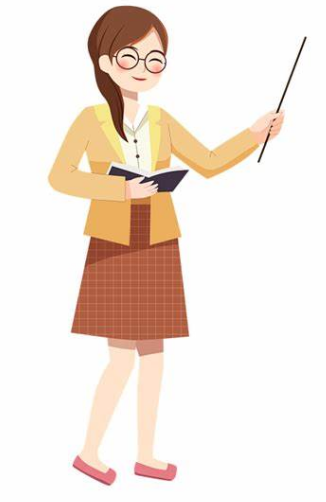 5. 解析：根据前一句“Join us?（愿意加入我们吗？）”，结合后一句“Thank you! That would be fine.（谢谢你，那太好了。）”可知Ben接受了邀请，因此选项F“Let’s go to my home to celebrate the festival with my family.（来我家与我的家人一起庆祝端午节吧。）”符合题意，故选F。
Back
（4）
A: Excuse me. Could you please tell me where the bank is? 
B: 1_____ 
A: 2_____ 
B: Yes, you can. 3________ You’d better take a bus.
A: Which bus can I take?
B: There is No. 61. 4              then walk there in 5 minutes.
A: Many thanks for your help.
B: 5______
F
解析
B
解析
E
A. How far is it?
B. Can I walk there?
C. That’s all right.
D. But it’s good to walk for your health.
E. But it will take you 40 minutes to get there.
F. Just go along the street and turn left at the corner of Xinhua Road.
G. You can get off at the Long Bridge Station.
解析
G
解析
C
解析
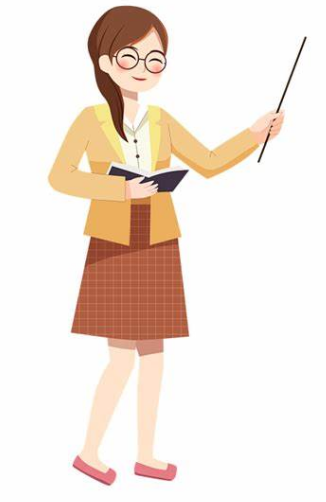 1. 解析：根据上一句“Could you please tell me where the bank is?（你能告诉我银行在哪儿吗？）”，可推断回答应是指引路线，选项F“Just go along the street and turn left at the corner of Xinhua Road.（沿着这条路走，然后在新华路口左拐。）”符合题意，故选F。
Back
2. 解析：根据后一句“Yes, you can.（可以的。）”和“You’d better take a bus.（你最好坐公交车去。）”可推断此句应是询问到达方式，选项B“Can I walk there?（我能走路去吗？）”符合题意，故选B。
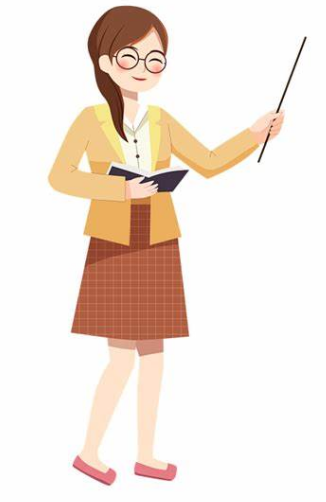 Back
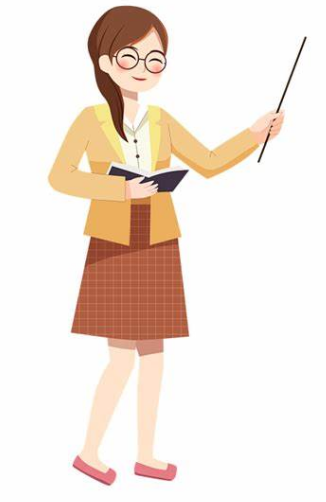 3. 解析：根据后一句回答“You’d better take a bus.（你最好坐公交车去。）”可判断路程较远，不太适合走路，因此选项E“But it will take you 40 minutes to get there.（但你得花40分钟才能到那。）”符合题意，故选E。
Back
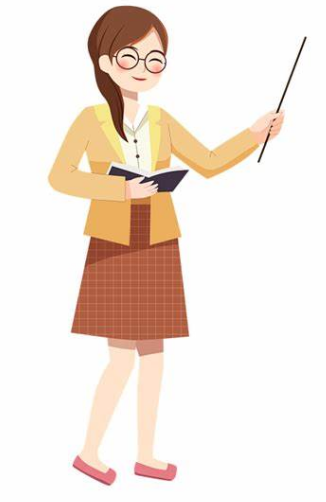 4. 解析：根据前后句可知此处是坐公交车的路线，选项G“You can get off at the Long Bridge Station（你可以在长桥站下车）”符合题意，故选G。
Back
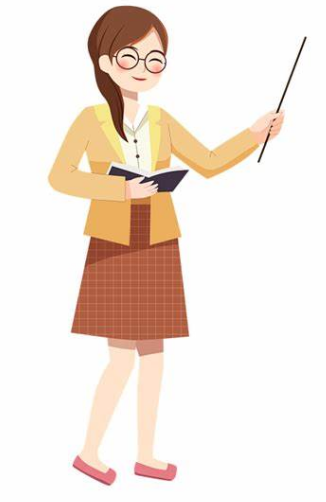 5. 解析：前一句“Many thanks for your help.（非常感谢你的帮助。）”可知此处是对感谢的回应，选项C“That’s all right.（别客气。）”符合要求，故选C。
Back
（5）
A: Hello. Mary speaking.
B: Hello, Mary. It’s John. 1_____
A: Well, I’m so sorry, but I’m not feeling very well.
B: Is that all? 2______ 
A: No, I’m sorry. I was sick all night.
B: Well, I think you should have phoned before the meeting.
A: 3_____ I’m sorry about that. Anyway, I think I’ll be able to get in the work tomorrow.
B: 4_______ 
A: Thanks for calling.
B: 5_______
C
解析
A. Why did you phone?
B. OK. Take care.
C. Why weren’t you here at the meeting?
D. That’s all right.
E. We thought you might have forgotten the meeting day.
F. I’ll be glad to see you again.
G. Yes, I suppose I should have done so.
E
解析
G
解析
F
解析
B
解析
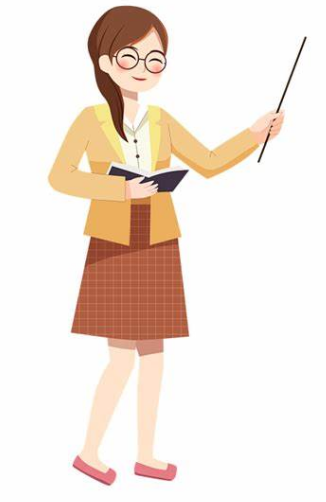 1. 解析：根据后一句回答“Well, I’m so sorry, but I’m not feeling very well.（十分抱歉，但是我身体不舒服。）”可推断是为了前面提到的事道歉，选项C“Why weren’t you here at the meeting?（你为什么没有出席会议？）”符合题意，故选C。
Back
2. 解析：根据前一句已知玛丽由于身体不适未能参加会议，此处约翰再次询问“Is that all?（就这样？）”，结合后文的否定回答“No”可推断约翰之前做了猜测，选项E“We thought you might have forgotten the meeting day.（我们以为你忘记了开会日期呢。）”符合题意，故选E。
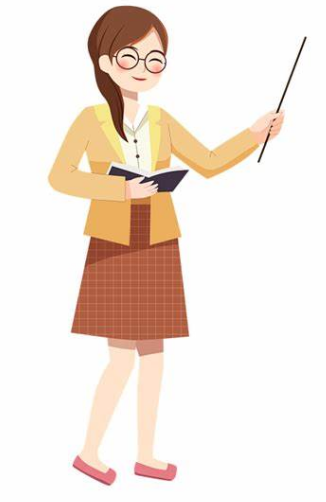 Back
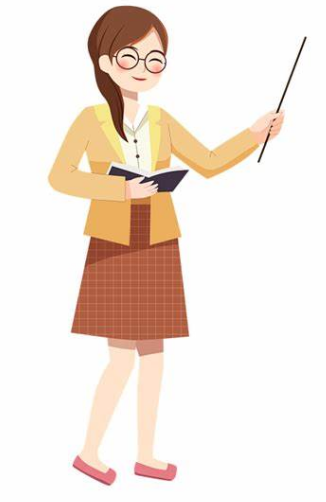 3. 解析：根据前一句“Well, I think you should have phoned before the meeting.（我认为你应该在会议之前致电说明。）”和后文玛丽再次道歉可推测出玛丽同意约翰的观点，因此选项G“Yes, I suppose I should have done so.（是的，我想我的确应该在会议前打电话说明。）”符合题意，故选G。
Back
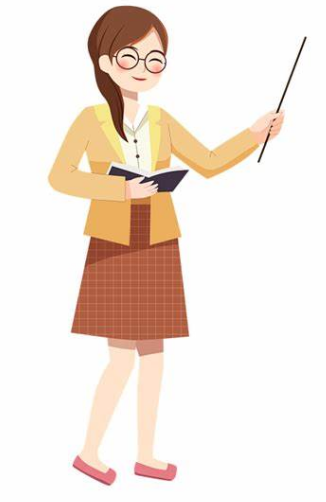 4. 解析：根据前一句玛丽提到的“I think I’ll be able to get in the work tomorrow.（我想我明天能去上班了。）”，可推断此处约翰应做出回应，选项F“I’ll be glad to see you again.（很高兴再次见到你。）”符合题意，故选F。
Back
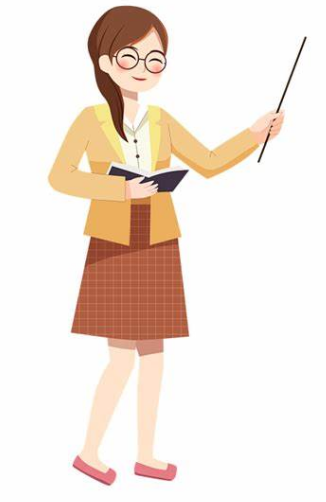 5. 解析：根据前一句“Thanks for calling.（谢谢你的来电。）”，此处应对此做出回应，因此选项B“OK. Take care.（好的，保重。）”符合题意，故选B。
Back